Зимние правила и забавы
Презентация  Тема: «Основы безопасного поведения детей на дороге»
Для детей дошкольного возраста 6 лет
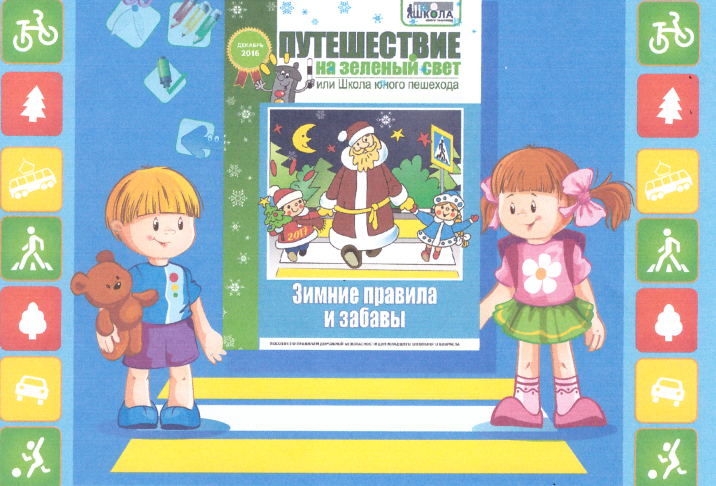 Выполнила: Сазонова Светлана Викторовна, 
воспитатель 1 к. к.
МКДОУ Аннинский д/с ОРВ «Росток»
п. г. т. Анна, 2016г.
Зимние правила и забавы
Задание 1
Найди в этой головоломке сочетание дорожных знаков, как на карточке. Как называются эти знаки?
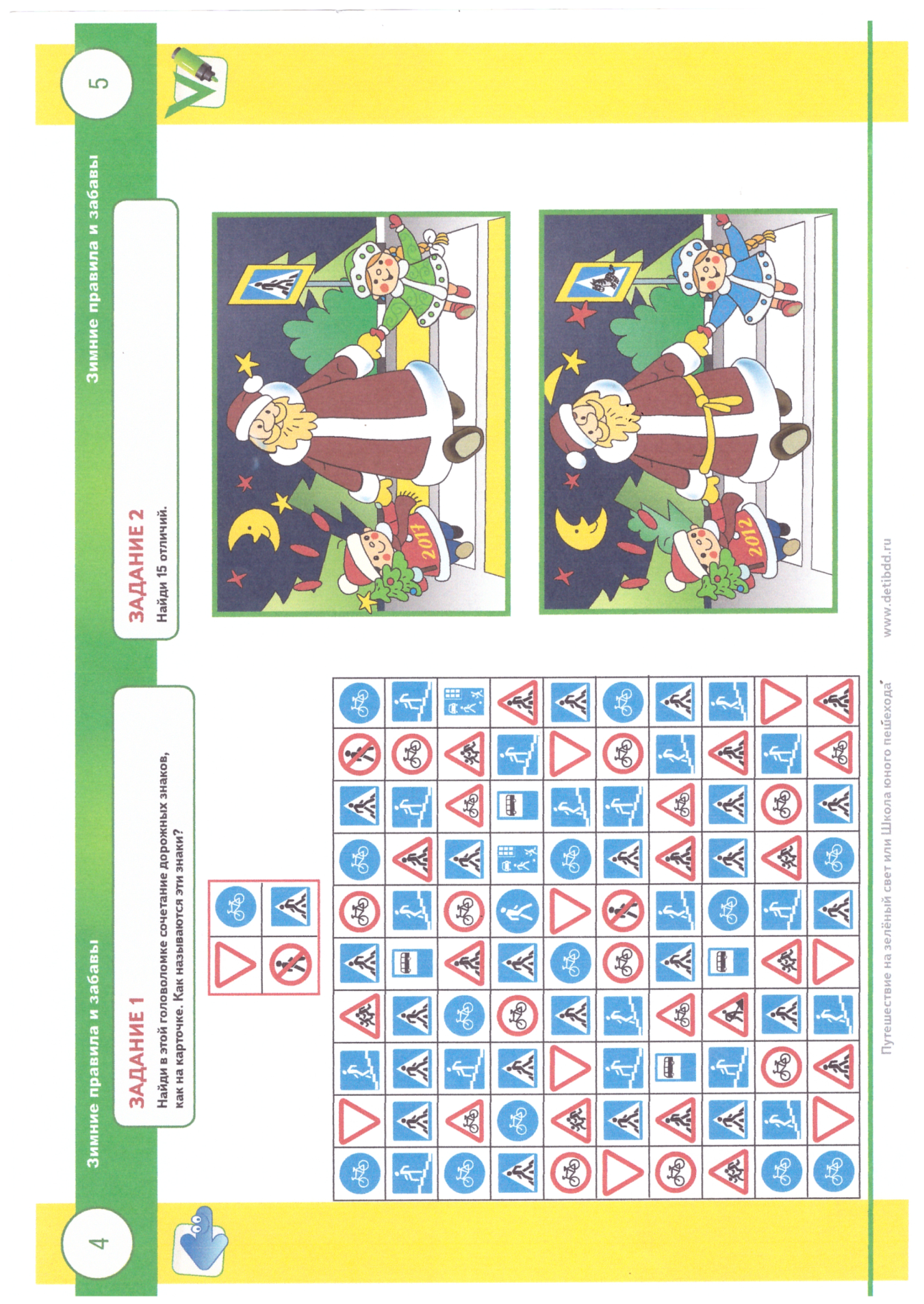 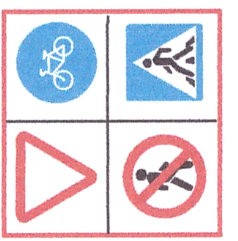 Зимние правила и забавы
Правильный ответ к заданию 1
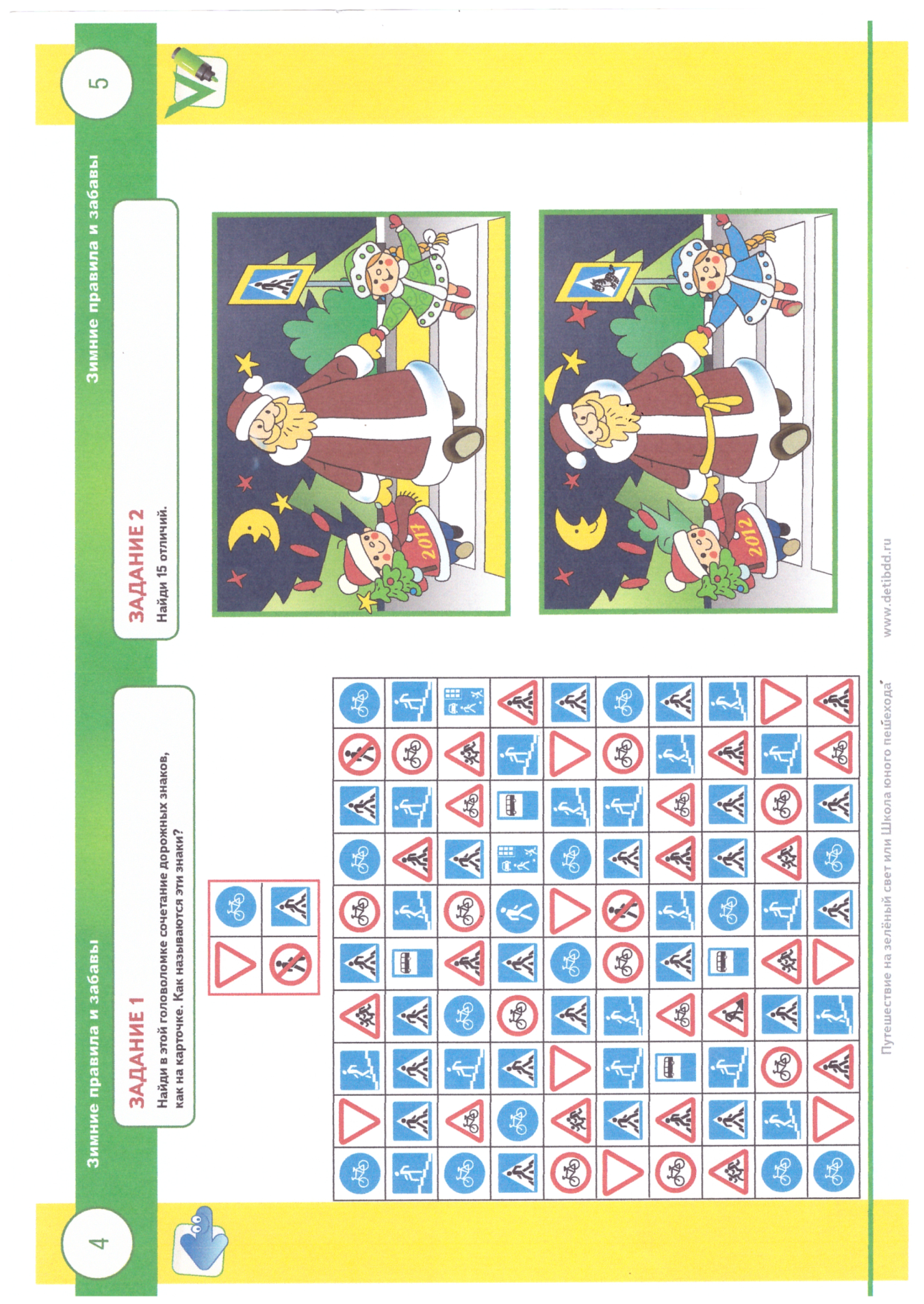 Дорожные знаки:
«Уступи дорогу»
«Пешеходный переход»
«Переход»
«Подземный переход»
Зимние правила и забавы
Задание 2
Найди 15 отличий
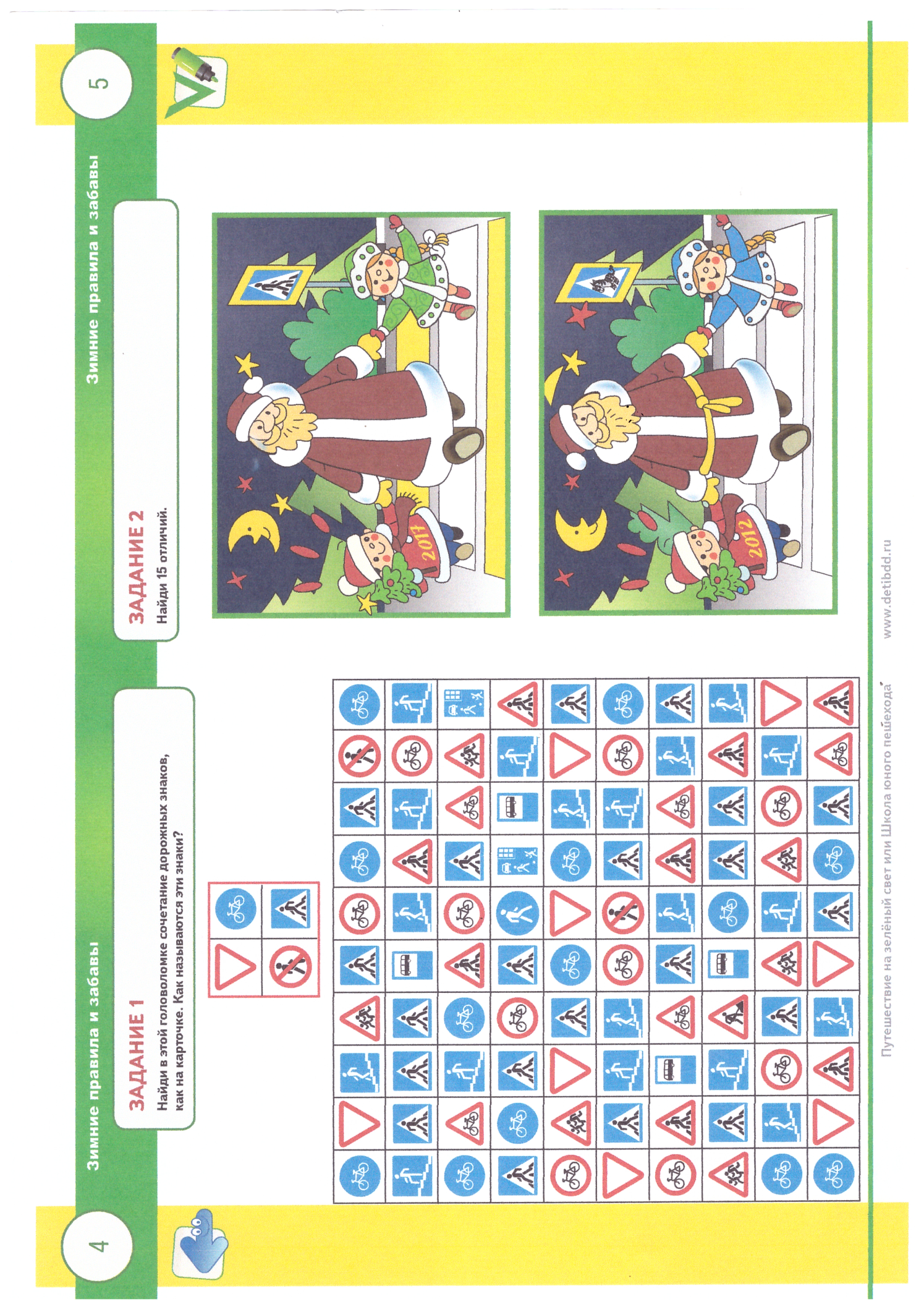 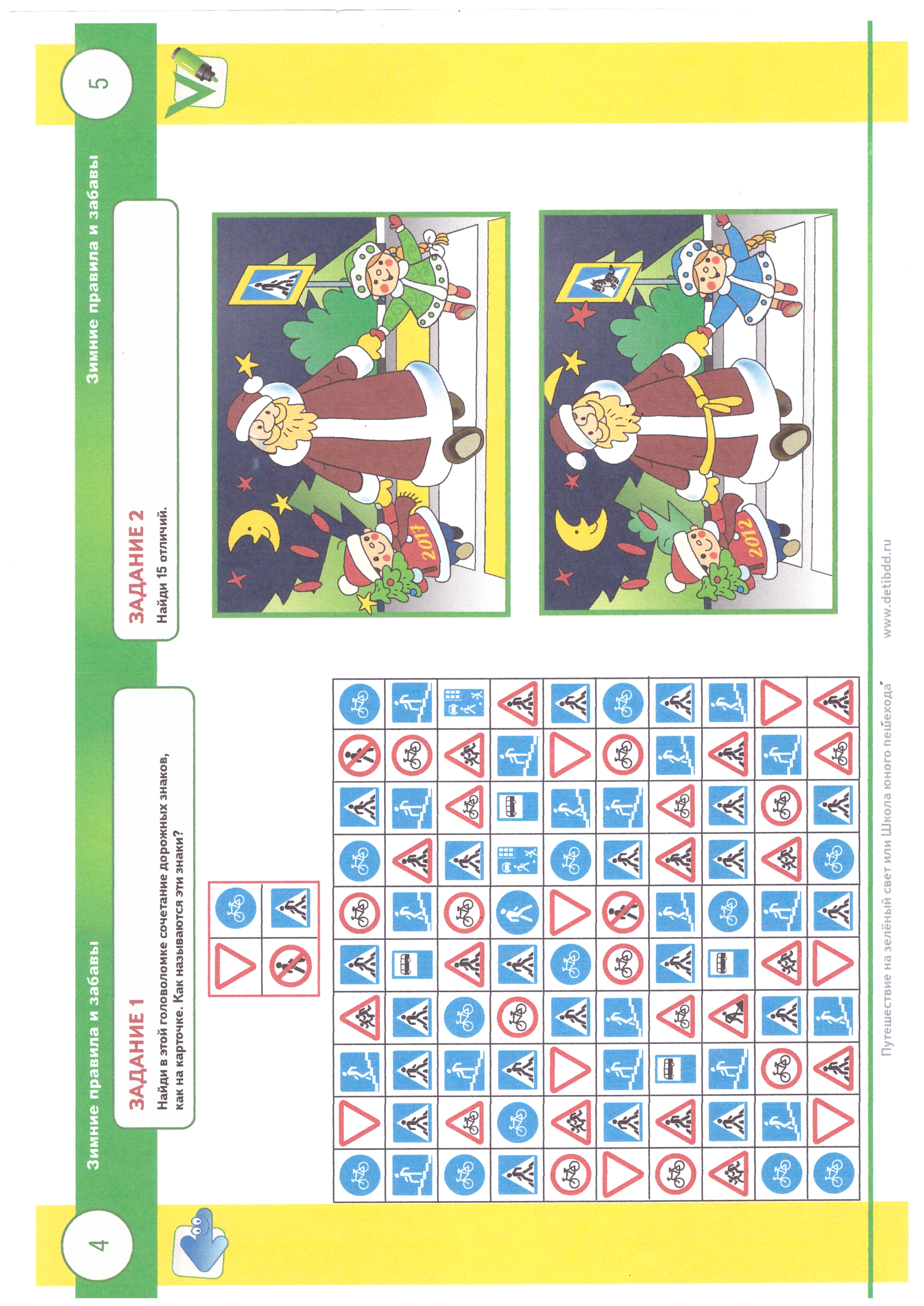 Зимние правила и забавы
Ответы к заданию 2
На первой картинке Дед Мороз наклонил голову вправо. На второй картинке Дед Мороз наклонил голову влево.
На первой картинке у Деда Мороза нет пояса. На второй картинке у Дед Мороза есть пояс.
На первой картинке над ёлочкой есть жёлтая звёздочка. На второй картинке нет жёлтой звёздочки над ёлочкой.
На первой картинке нет хвостика кометы. На второй картинке есть хвост кометы.
На первой картинке жёлтая звёздочка на шапке Деда Мороза. На второй картинке жёлтая звёздочка далеко.
На первой картинке маленькая красная звёздочка далеко. На второй картинке маленькая звёздочка рядом с Д. Морозом.
На первой картинке большой красной звёздочки нет. На второй картинке большая красная звёздочка рядом со знаком «зебра». 
На первой картинке нет маленького дерева. На второй картинке есть маленькое дерево.
На первой картинке написано (2017). На второй картинке написано (2012). 
На первой картинке на шарфике есть бахрома. На второй картинке нет бахромы.
На первой картинке девочка в зелёном пальто. На второй картинке девочка в голубом пальто.
 На первой картинке у девочки есть бантик. На второй картинке у девочки нет бантика. 
На первой картинке «зебра» белого и жёлтого цвета. На второй картинке «зебра» белого цвета. 
На первой картинке у мальчика на ёлочке есть звёздочка. На второй картинке у мальчика на ёлочке нет звёздочки. 
На первой картинке за спиной девочки знак «пешеходный переход». На второй картинке за спиной девочки картинка –зебра.
Зимние правила и забавы
Задание 3
Найди три ошибки в правилах безопасного поведения на тротуаре, на остановке и в общественном транспорте:
На тротуаре:
не ходи по бордюру и не ступай на проезжую часть;
передвигайся по тротуару быстро;
 идя по тротуару, придерживайся левой стороны.
На остановке и в общественном транспорте:
не подходи к проезжей части и уж тем более не выходи на неё; 
подходить к дверям можно только после полной остановки транспорта;
не вбегай в салон, когда двери закрываются;
 в современных автобусах можно не держаться за поручни;
не стой на ступеньках, так как при открытии дверей тебя может зажать;
Малыши выходят из транспорта только после взрослых, сопровождающих их.
Зимние правила и забавы
Задание 4
Вырежи элементы паззла, соберите картинку и приклейте её на поле внизу.
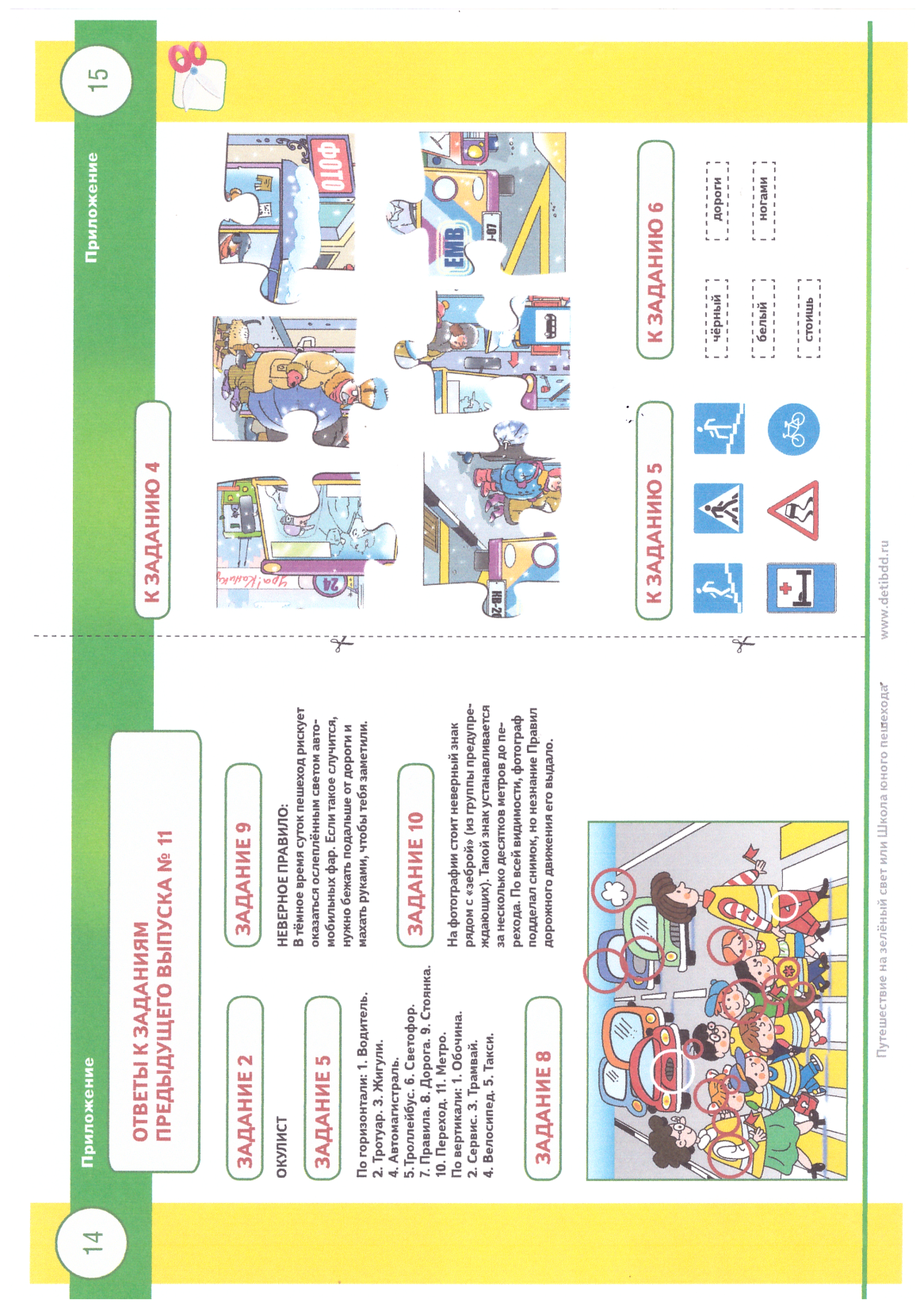 Зимние правила и забавы
Задание 5
Проверьте картинку
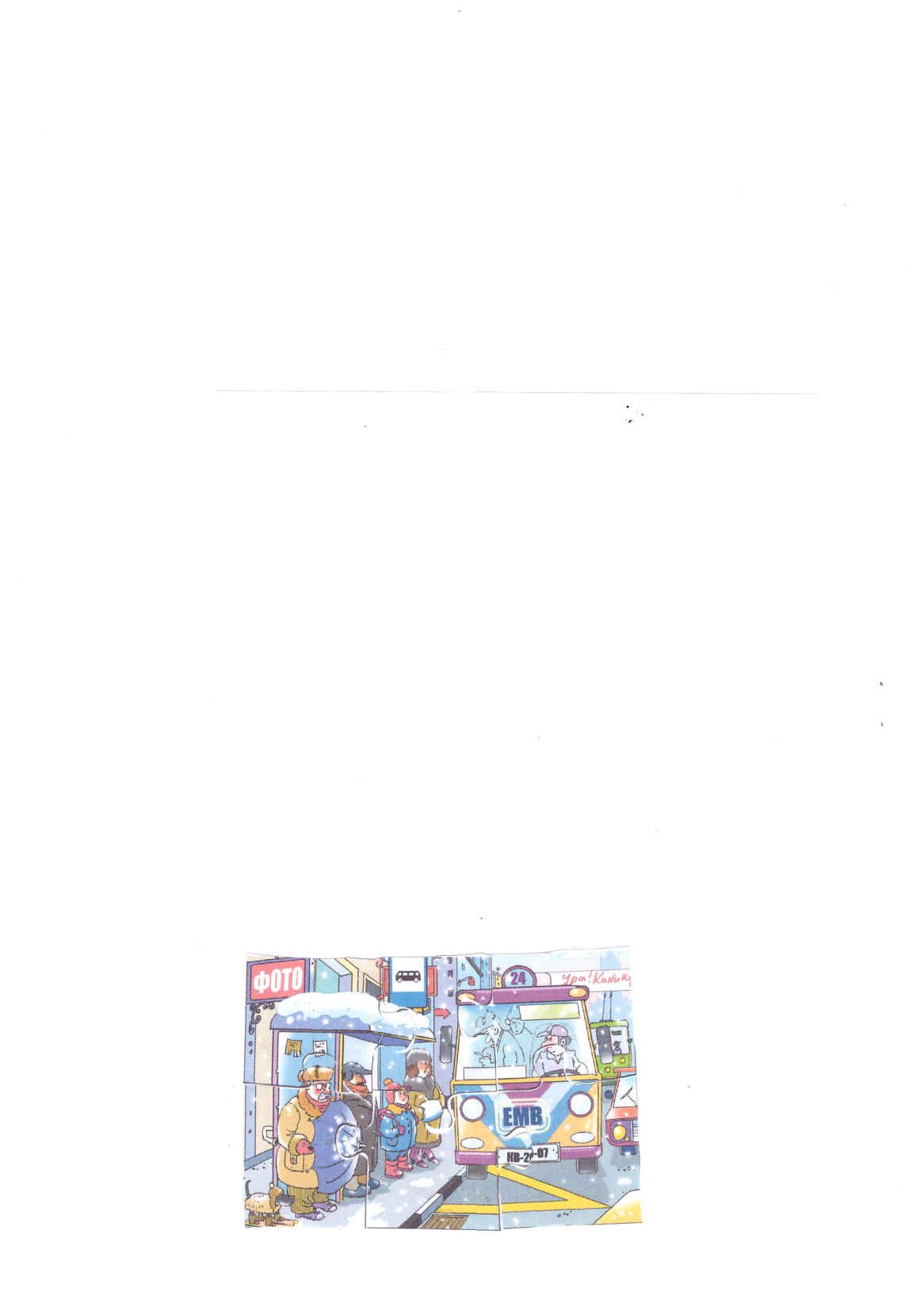 Зимние правила и забавы
Задание 5
Подбери дорожные знаки к каждой картинке.
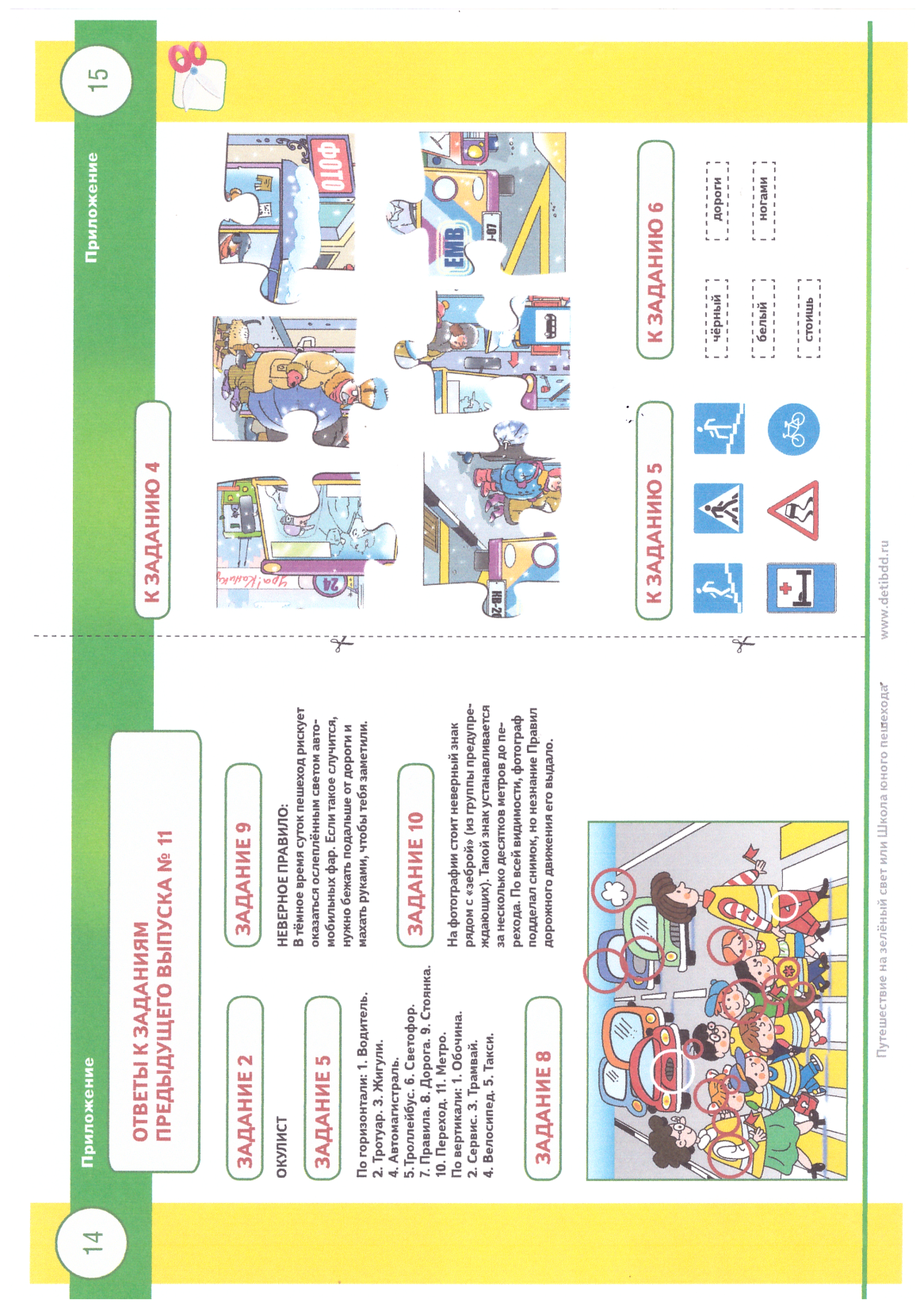 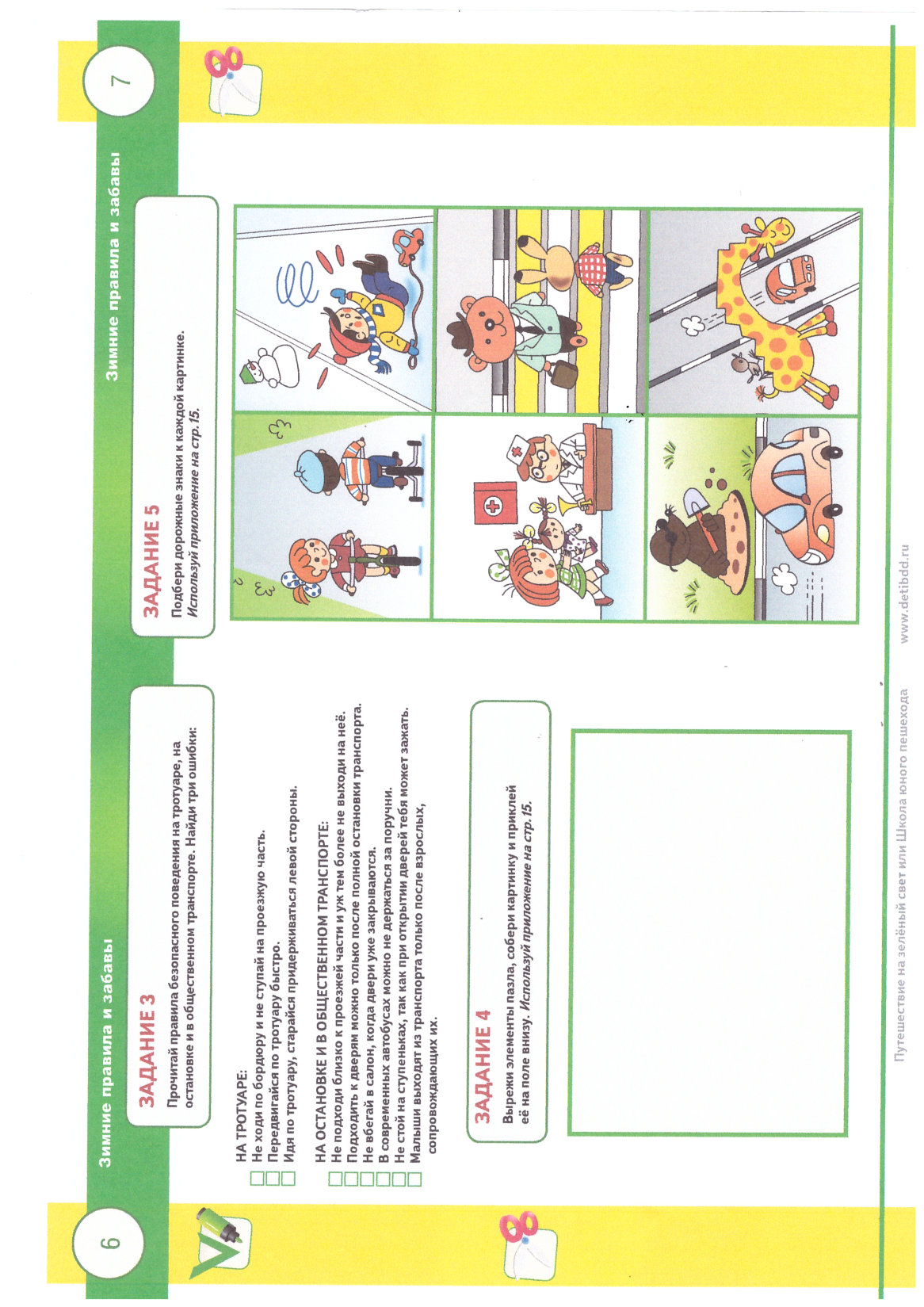 Зимние правила и забавы
Проверь свой ответ
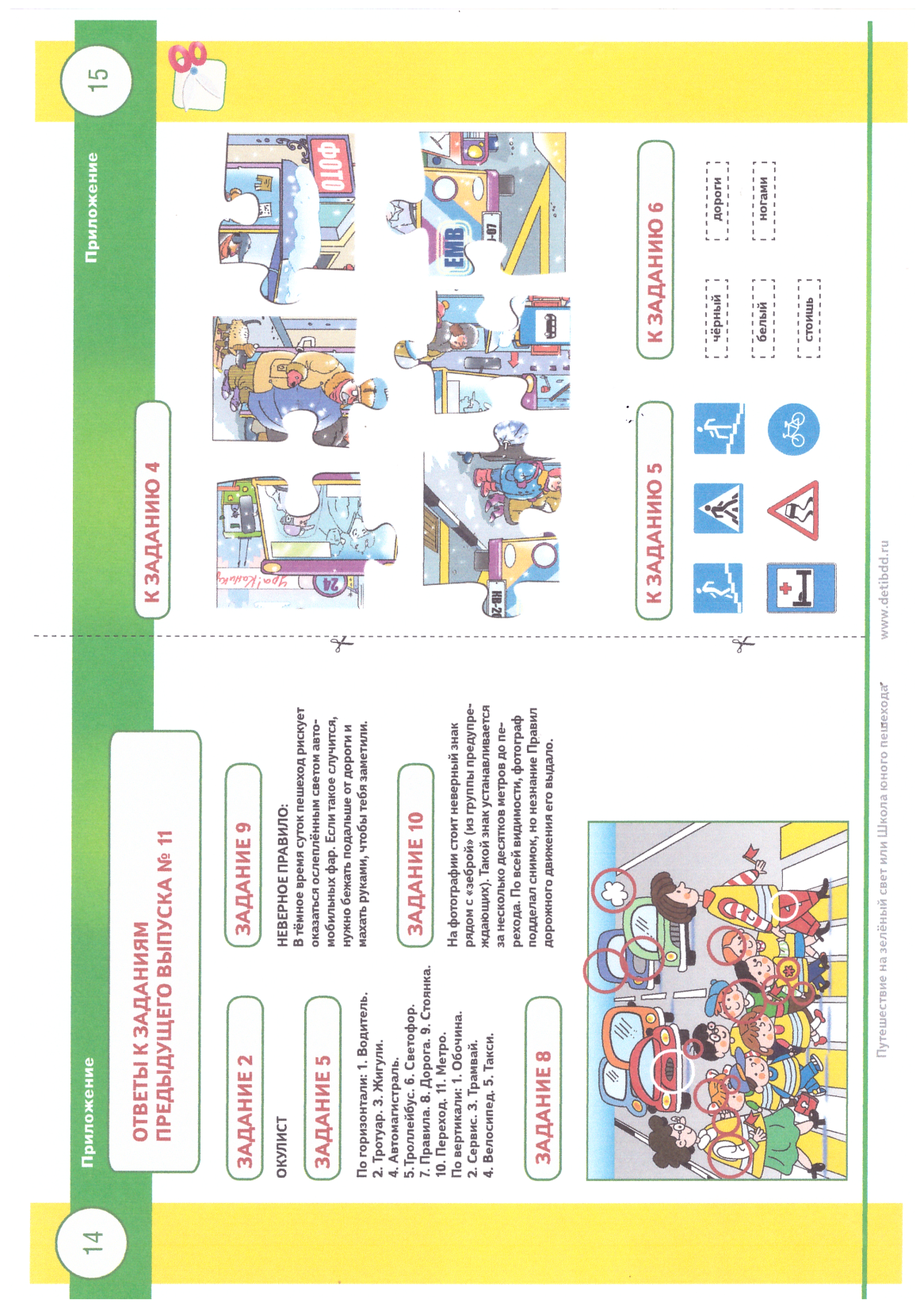 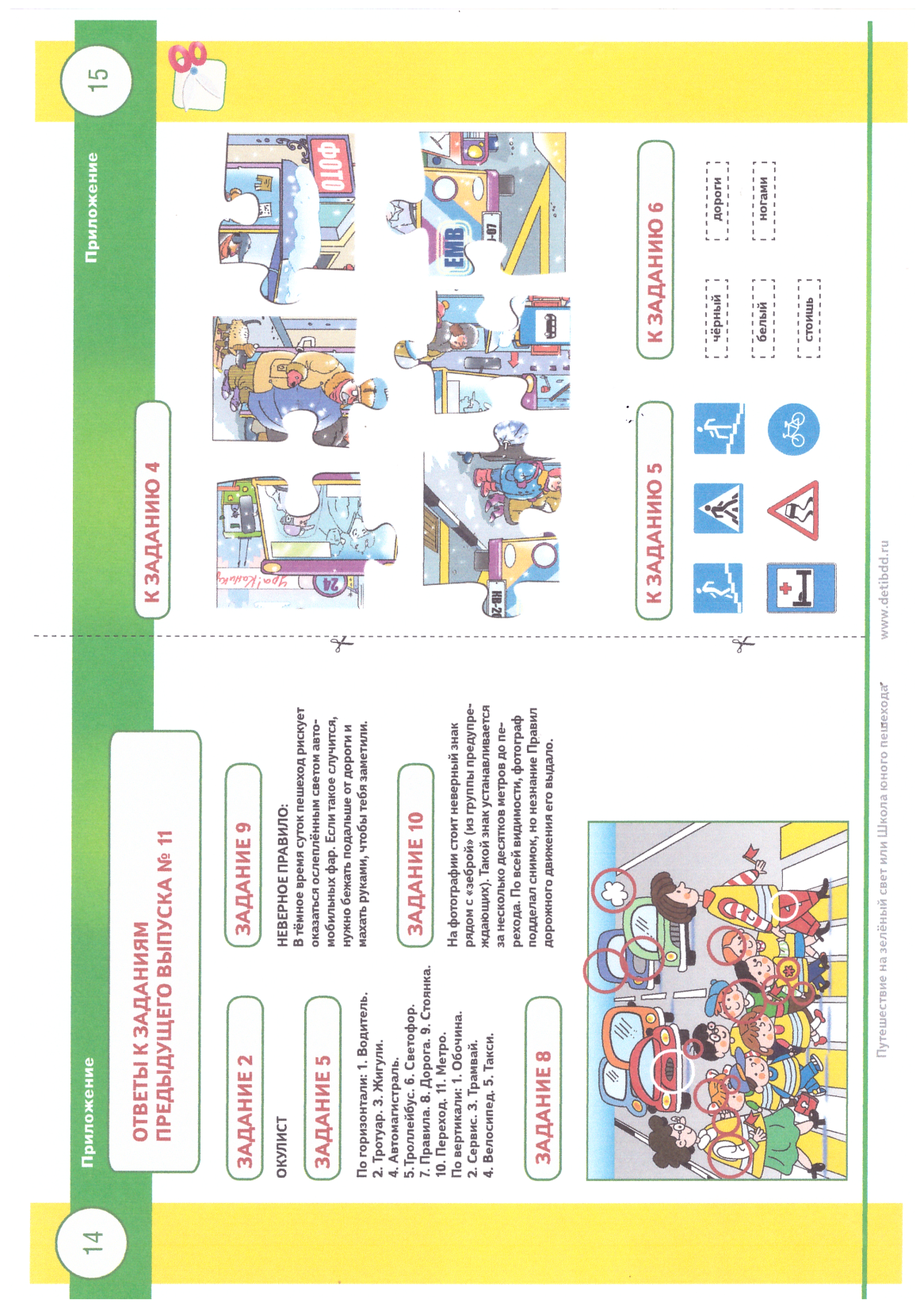 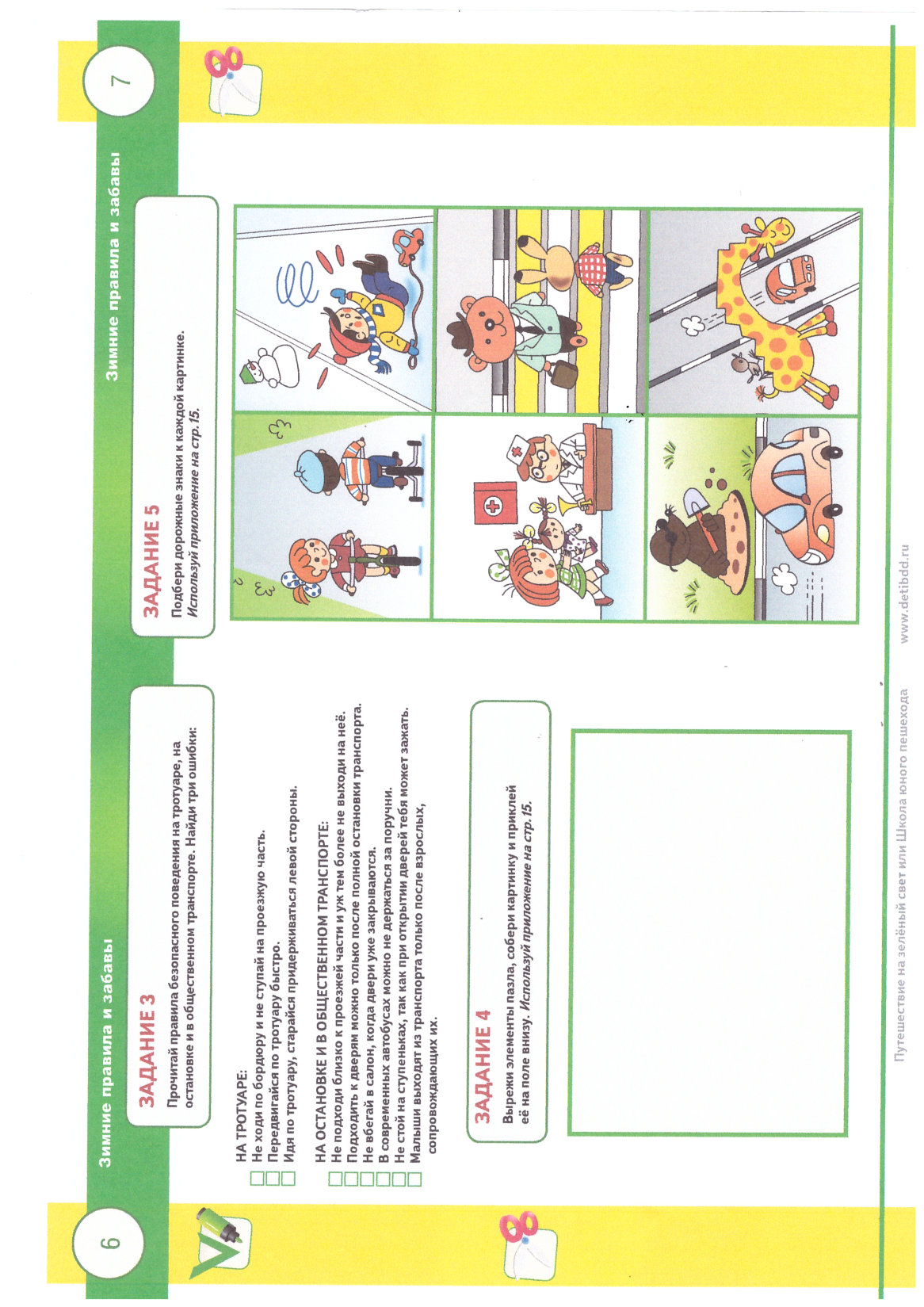 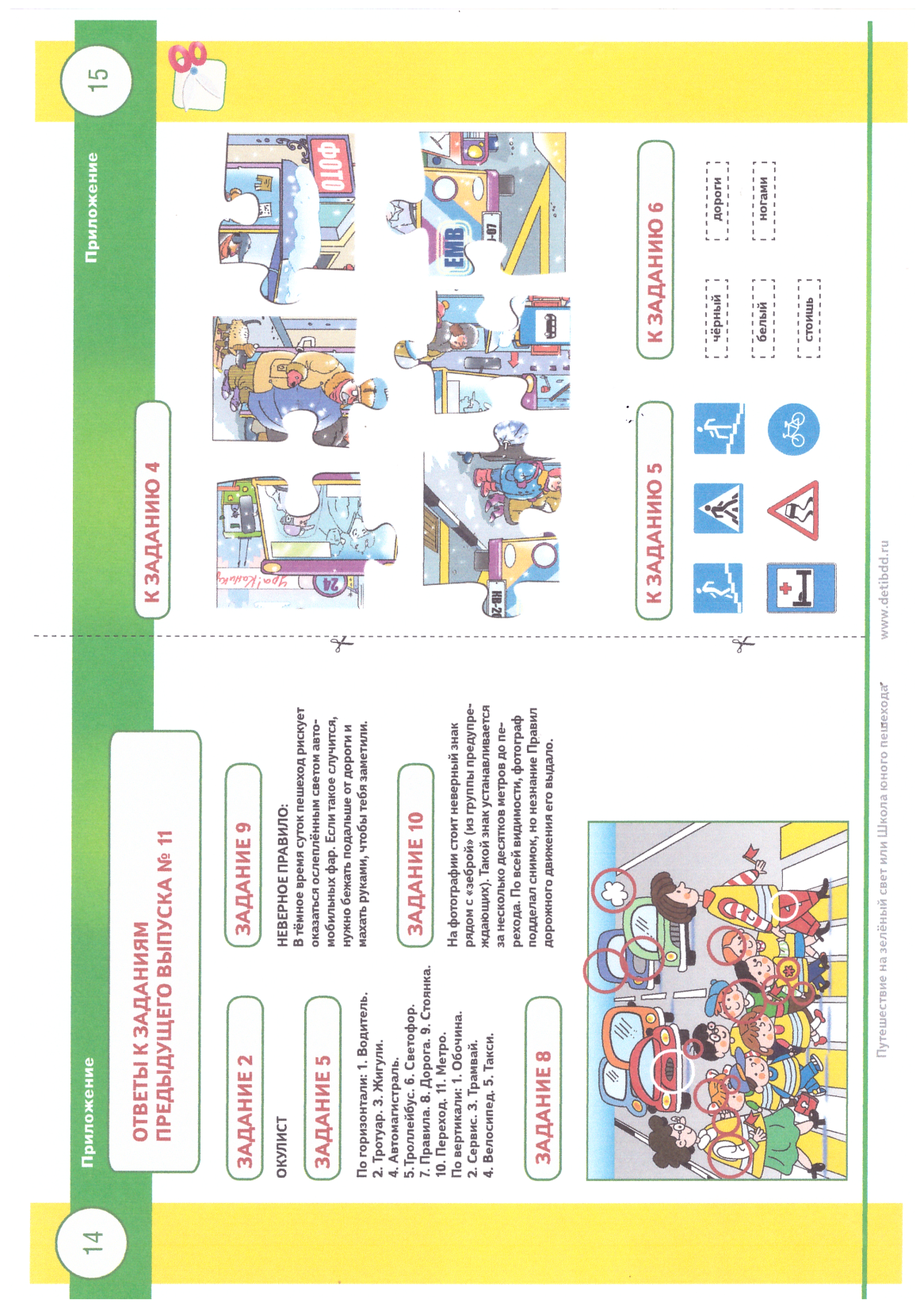 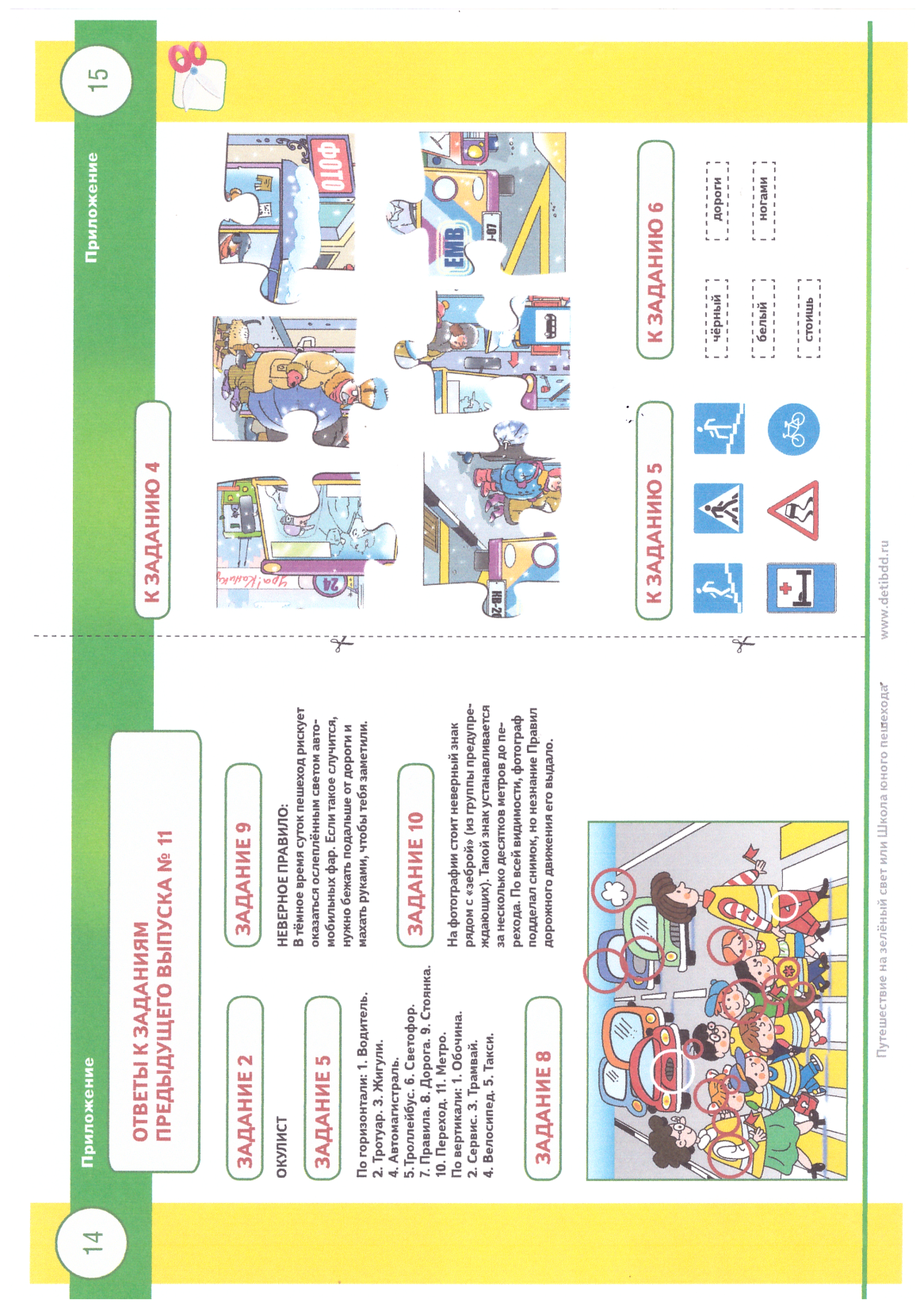 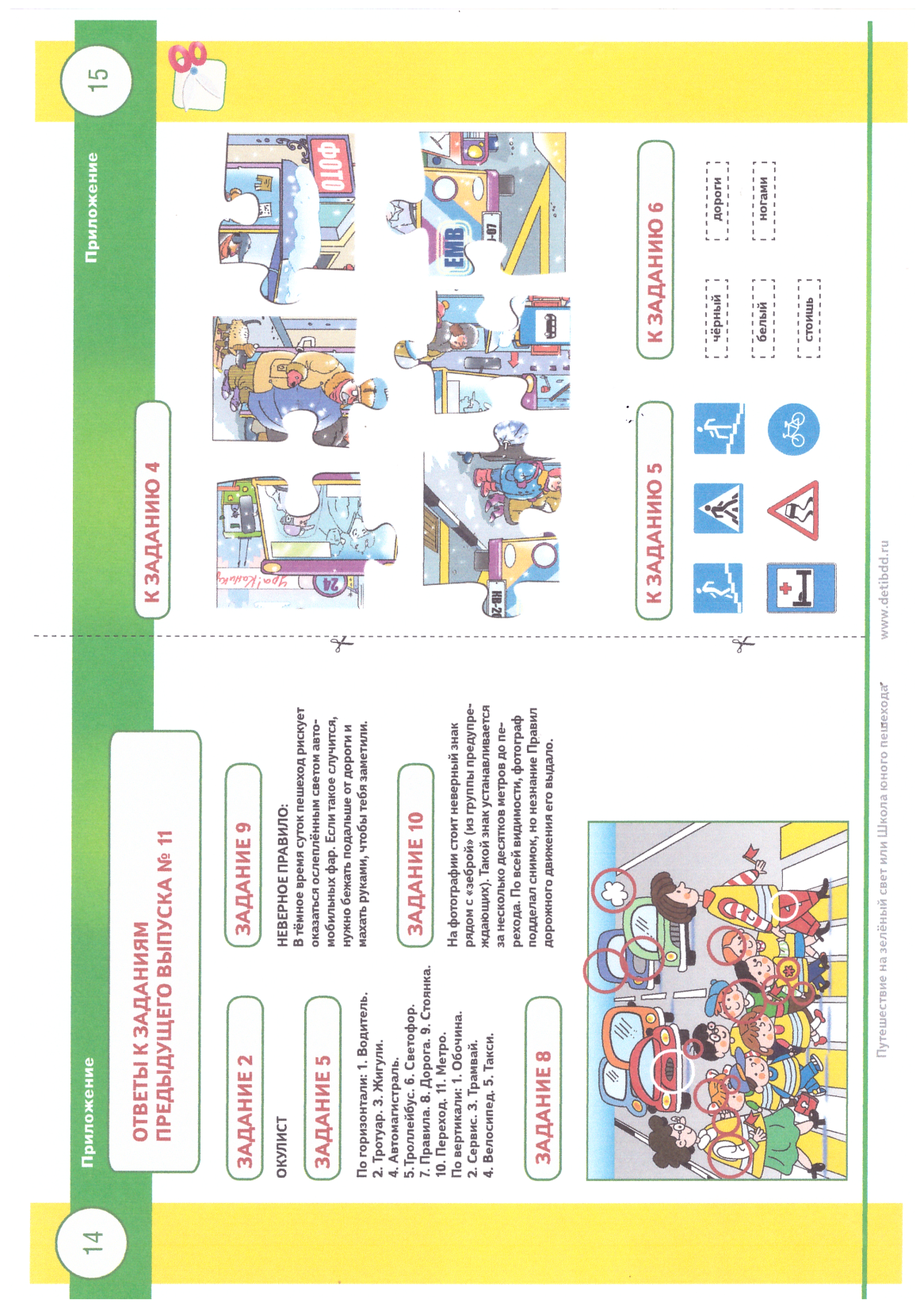 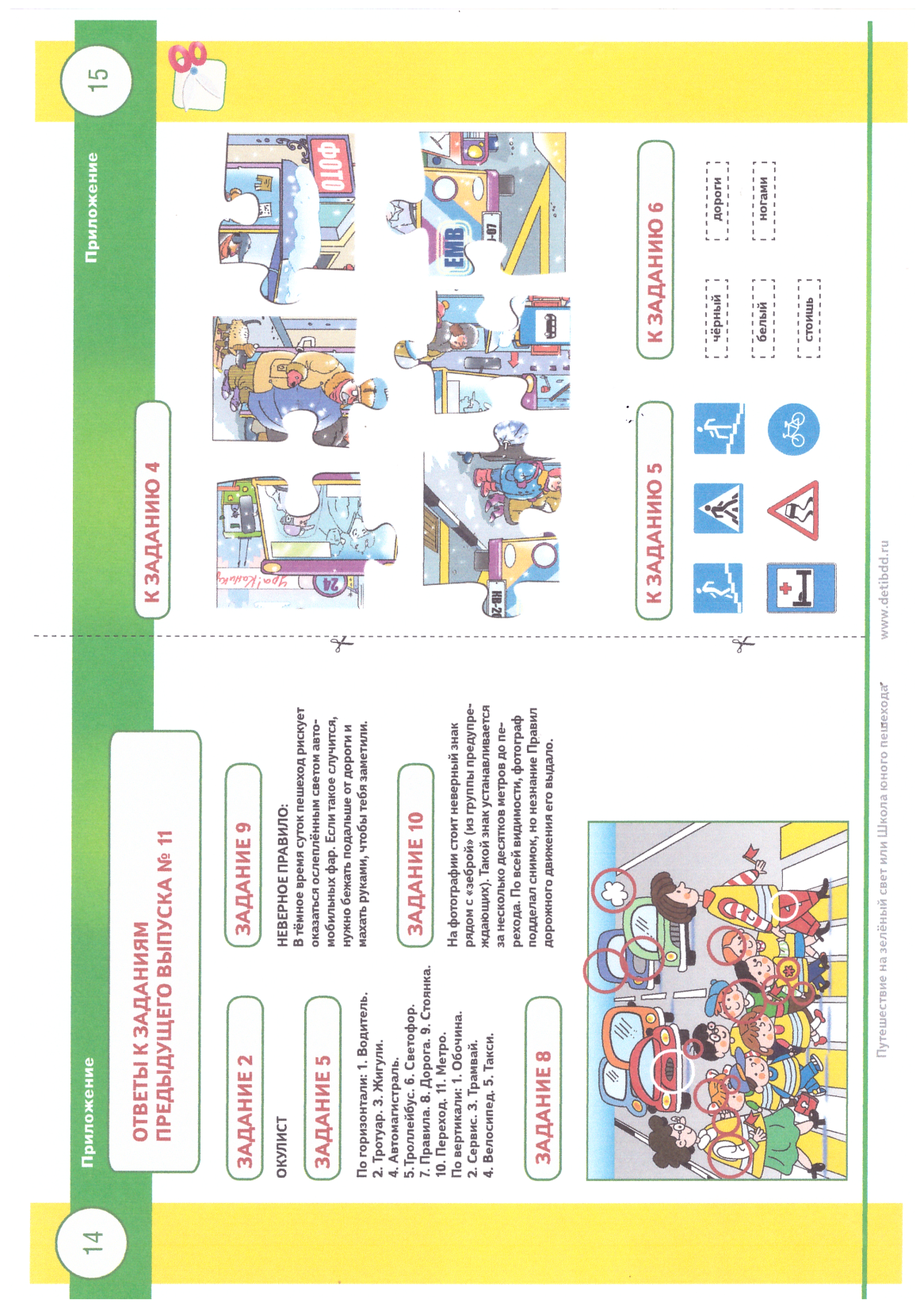 Зимние правила и забавы
Задание 7
Раскрась рисунок. Дополни отрывок стихотворения недостающими словами.
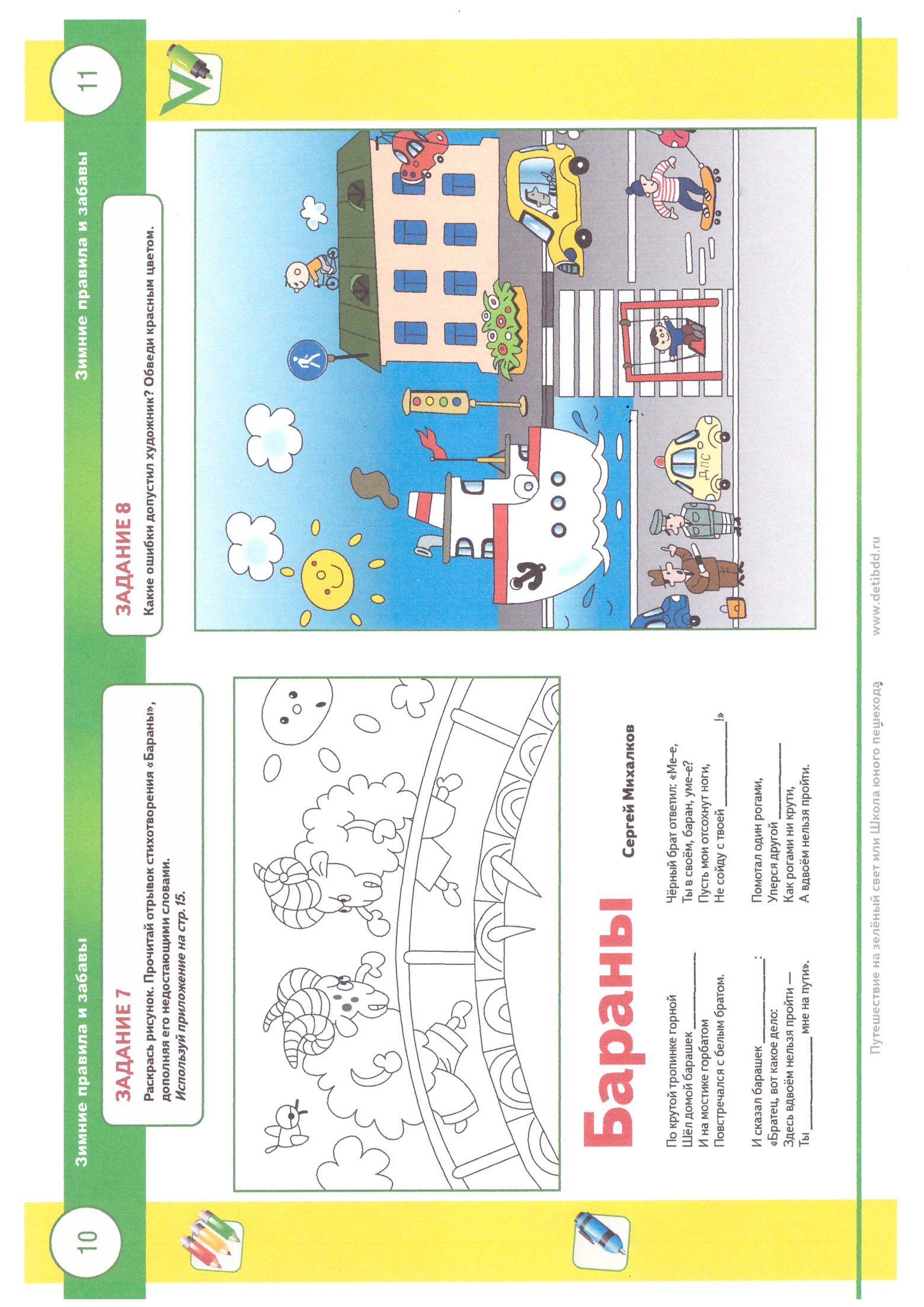 Чёрный брат ответил: «Ме -е,
Ты в своём, баран, ум-е?
Пусть мои отсохнут ноги,
Не сойду с твоей …!» 

Помотал один рогами,
Уперся другой …
Как рогами не крути,
А вдвоём нельзя пройти.
                                           Сергей Михалков
На крутой тропинке горной
Шёл домой барашек …
И на мостике горбатом
Повстречался с белым братом.

И сказал барашек …
«Братец, вот какое дело:
Здесь вдвоём нельзя пройти – 
Ты … мне на пути.
Зимние правила и забавы
Задание 8
Какие ошибки допустил художник?
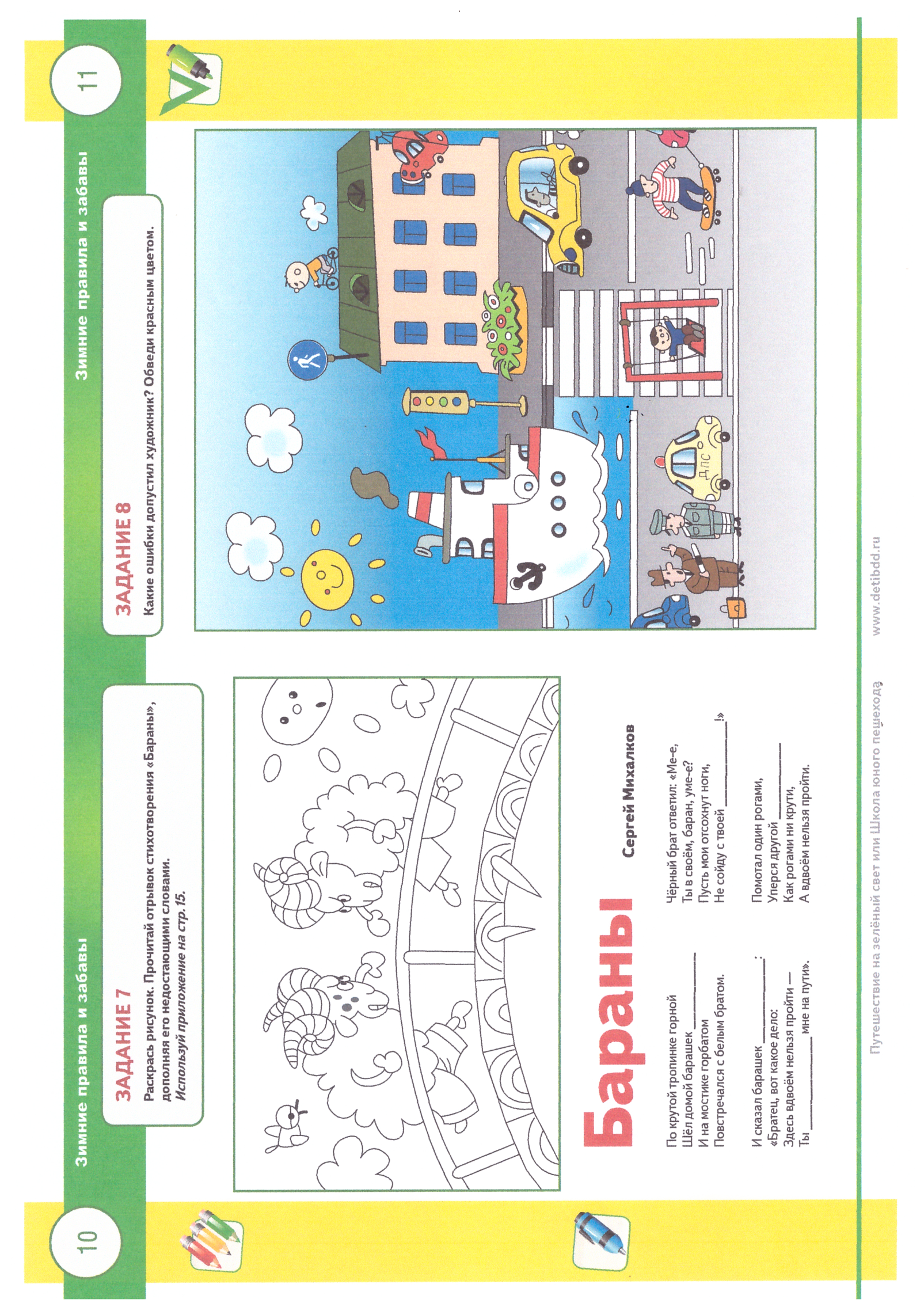 Зимние правила и забавы
Ответ к заданию 8
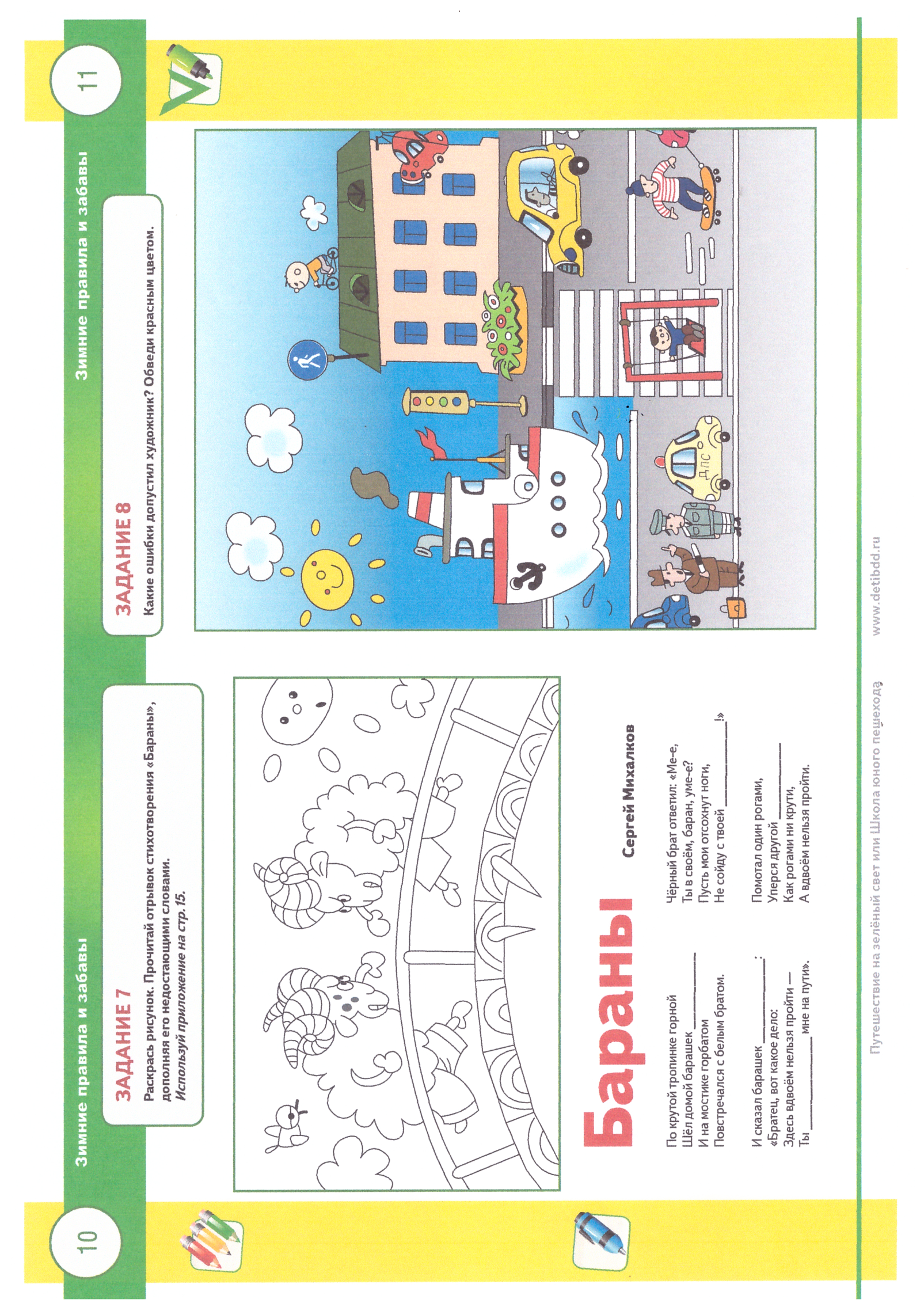 Зимние правила и забавы
Используемая литература
Рабочая тетрадь 
для проверки знаний 
безопасного поведения
на дороге
Рекомендовано для детей дошкольного  и младшего возраста
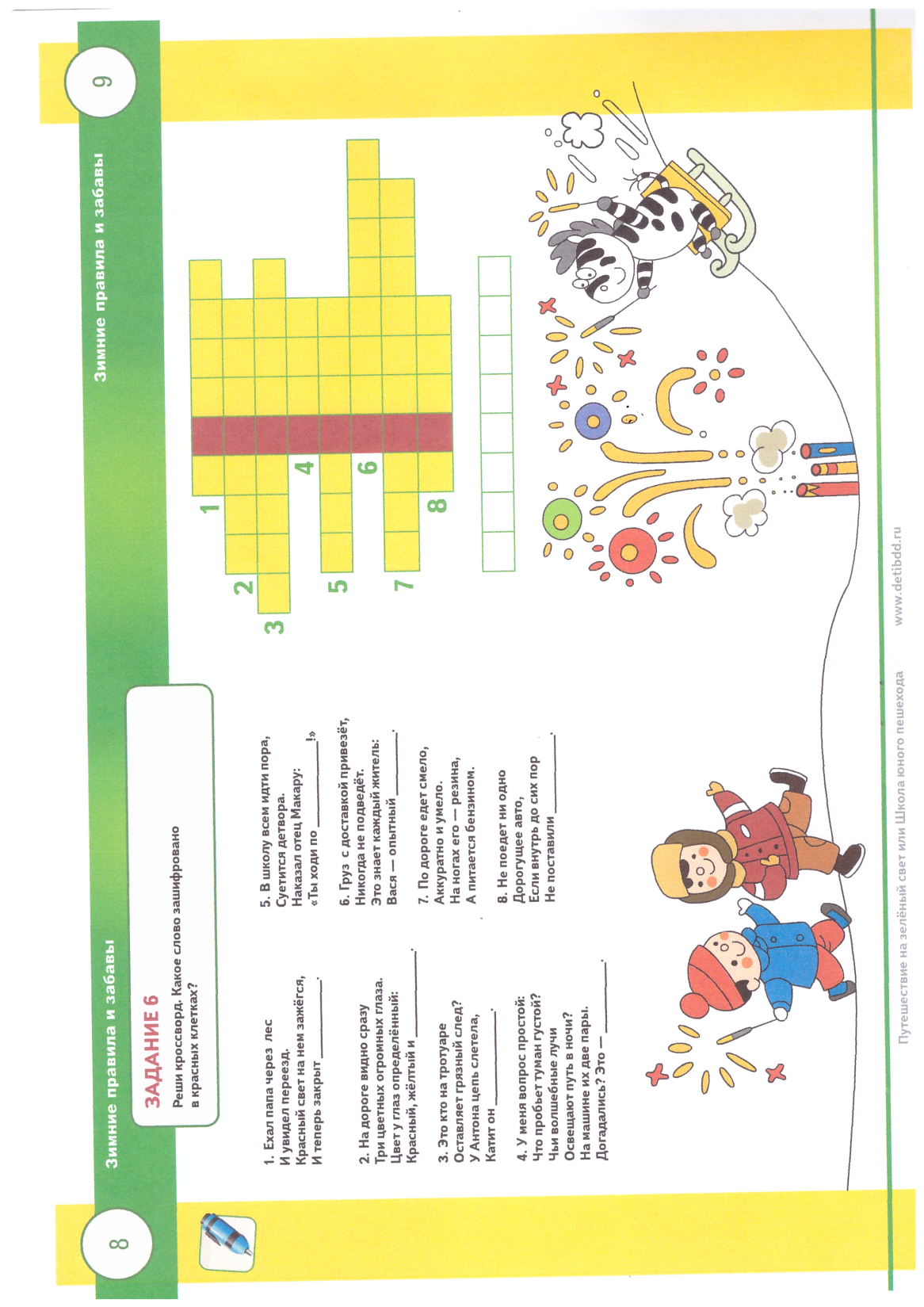 Зимние правила и забавы
Спасибо за внимание!